2023 Survey Results
1
Action taken on the Bree guidelines
Which guidelines has your organization used
Did the guidelines: Increase your understanding of the topic, increase confidence in decision making, increase patient knowledge about the topic
Was it easy to identify goals and objectives
Were the costs worth the benefits
Did they increase your understanding of: EQUITABLE ACCESS AND CARE, BETTER COORDINATED CARE, USE DATA FROM OTHER SOURCES
Barriers and facilitators
Which projects were most and least successful
Health  System Survey
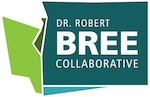 What did we ask about?
This data was submitted to us from WACH which surveyed the Medical Directors at FQHCs.
Health  System Survey
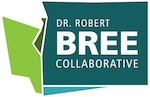 Has your organization taken any actions to implement the Bree Guidelines?
This data was submitted to us from WACH which surveyed the Medical Directors at FQHCs.
Health  System Survey
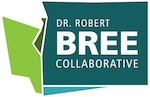 Do you plan to implement or use the information in the Bree Collaborative Guidelines in your setting in the future?
Health  System Survey
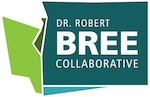 Which guidelines did you implement?
Understanding, decision making and knowledge
Health  System Survey
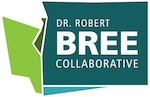 To what extent do you agree with the following statements?
Knowledge, cont.
Health  System Survey
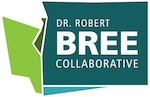 To what extent do you agree with the following statements?
Goals and Objectives
Health  System Survey
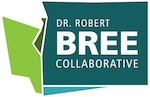 To what extent do you agree with the following statements?
Costs
Health  System Survey
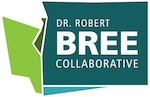 To what extent do you agree with the following statements?
Top three barriers
TIME
COST
LACK OF A BUSINESS CASE
Top facilitators
Business case and/or evidence of economic reward
Leadership buy-in
Lack of a business case was a prominent barrier in the last evaluation as well. Is there anything that the Bree can do to help organizations over come this barrier?
Barriers and facilitators
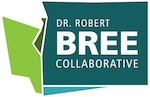 Failures and successes
Health  System Survey
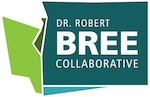 To what extent do you agree with the following statements?
Knowledge and use of the guidelines are still at a basic level among those who are not participating in the Bree. 

Understanding of the topic is the strongest aspect of the guidelines.

General goals and objectives are easy to identify in the reports.

Perceptions about the costs vs. benefits vary. 

Lack of a business cases continues to be a major barrier.
Summary
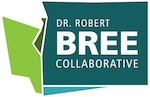 What have we learned so far?
Action taken on the Bree guidelines
Which guidelines has your organization used
Did the guidelines: Increase your understanding of what data should be shared and increase your ability to implement data sharing and analytics solutions
Was it easy to identify goals Barriers and facilitators
HIMSS Continuity of Care model (CCMM)
HIMSS Analytics Model or Analytics Maturity (AMAM)
Data Capacity Survey
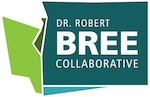 What did we ask about?
Data capacity Survey
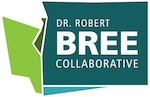 Who answered
Data Capture, Sharing, and Analytics
Data capacity Survey
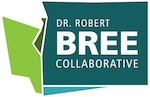 To what extent do you agree with the following statements?
Data capacity Survey
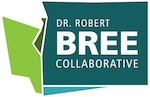 To what extent do you agree with the following statements?
Data capacity Survey
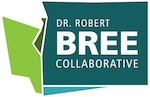 HIMSS Models
Data capacity Survey
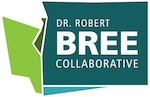 HIMSS models by organization
Goals and understanding of data exchange needs are reasonably clear in the reports
HIMSS data maturity models have room for improvement
summary
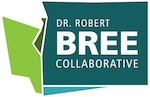 What did we learn so far?
Continued outreach to organizations that may not be included in the rest of our evaluation
Adding select survey questions to the evaluation “score cards”
Bree steering committee discussions on how to address the findings of this survey
Data Capacity Survey
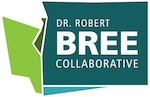 Next Steps